SOUTH CAROLINA
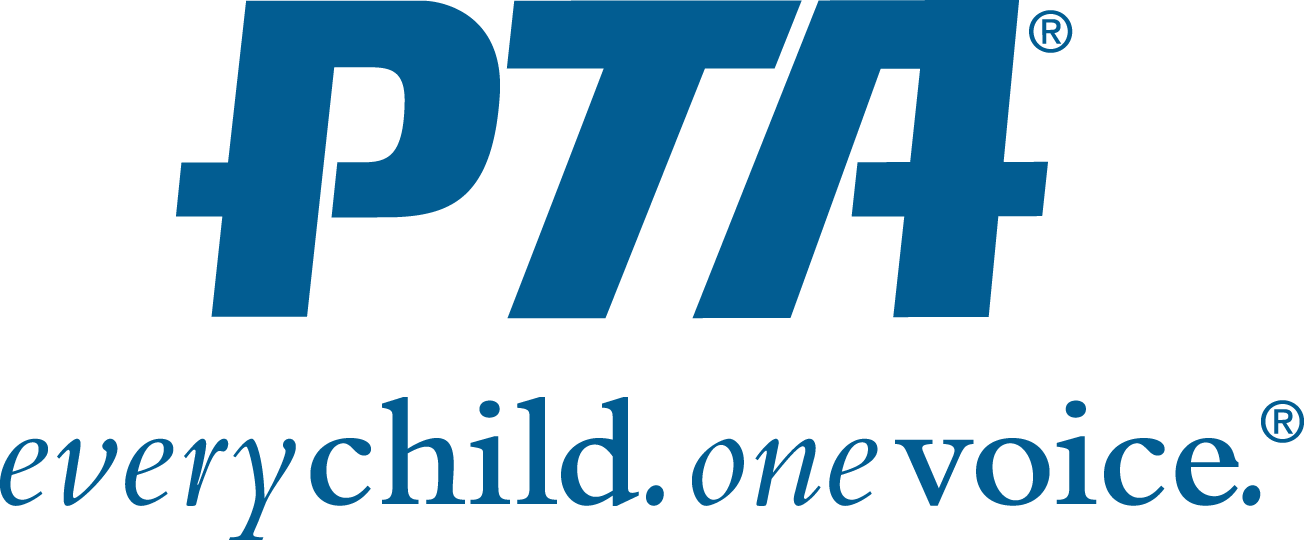 MAKING CHILDREN POTENTIALS INTO REALITIES
SOUTH CAROLINA
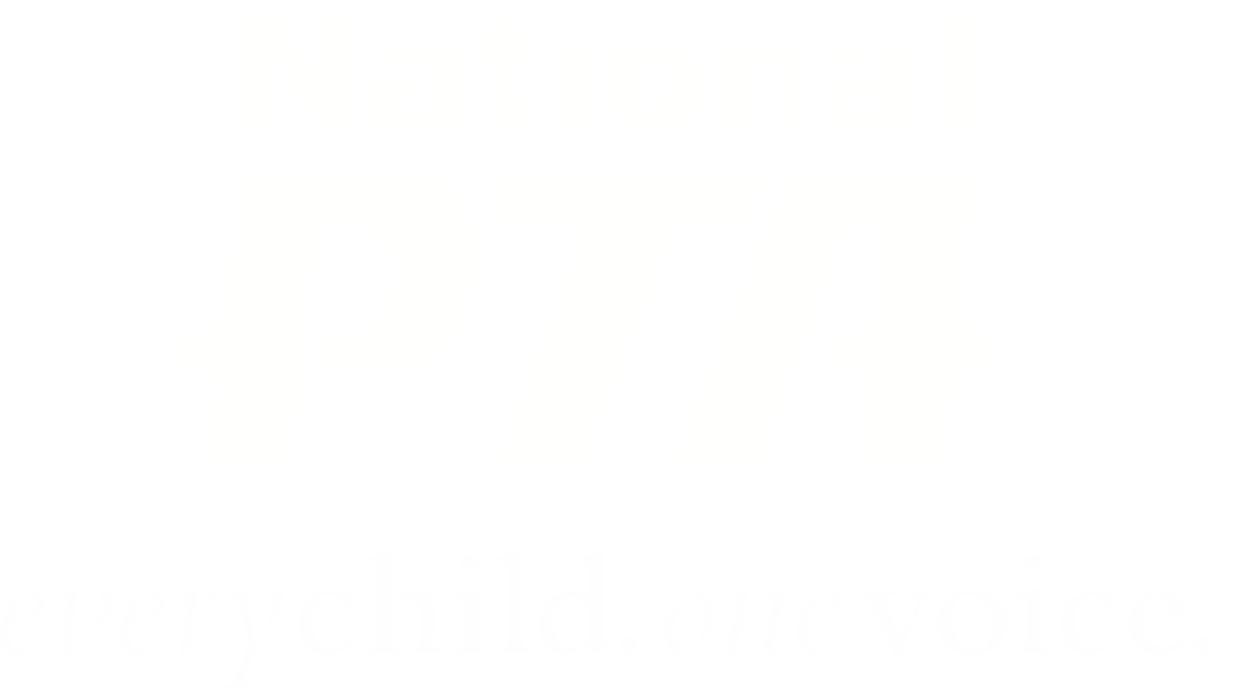 SOUTH CAROLINA
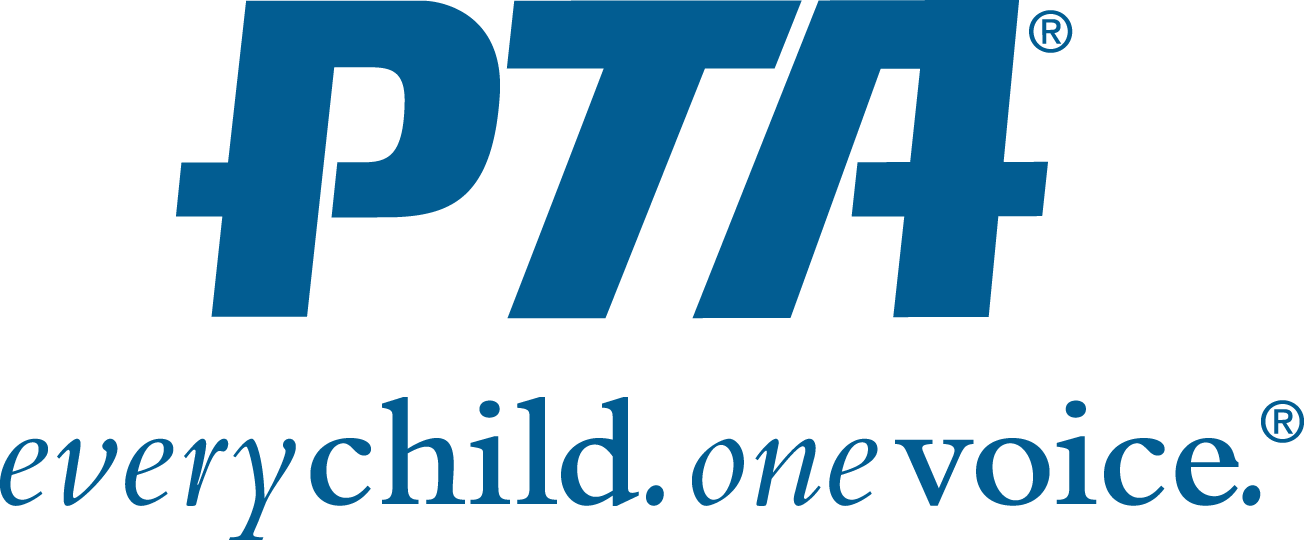 PTA Mission
The overall purpose of PTA is to make every child’s potential a reality by engaging and empowering families and communities to advocate for all children.
SOUTH CAROLINA
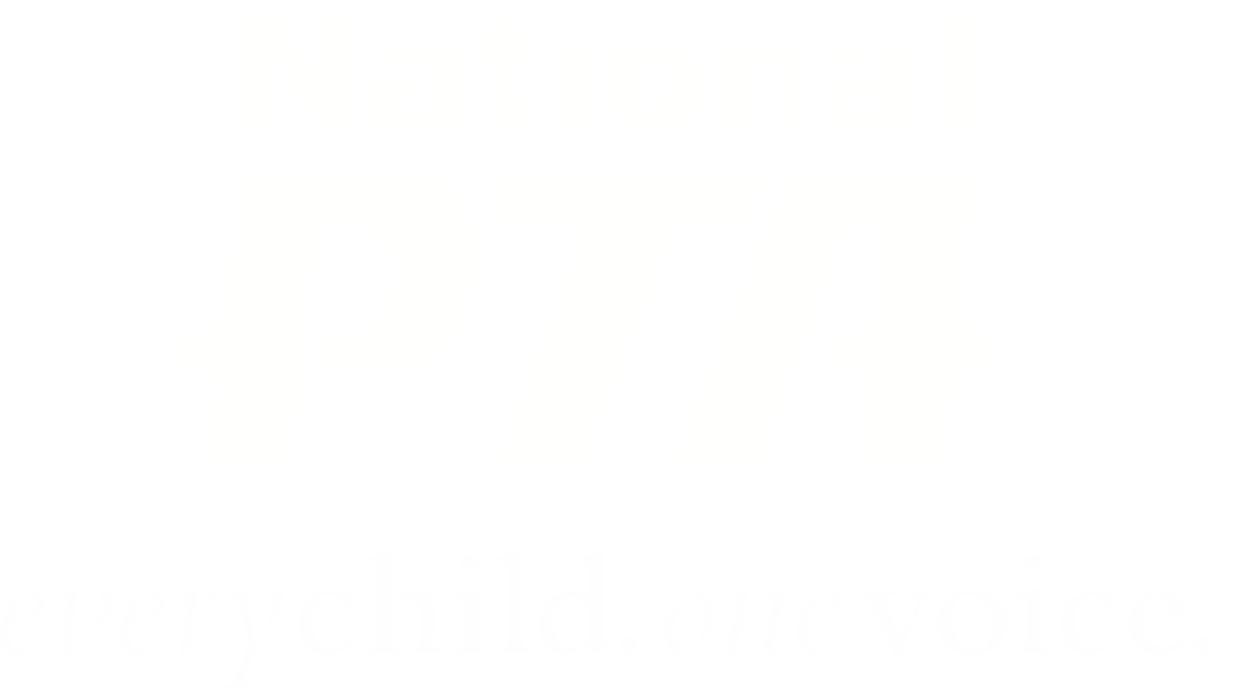 SOUTH CAROLINA
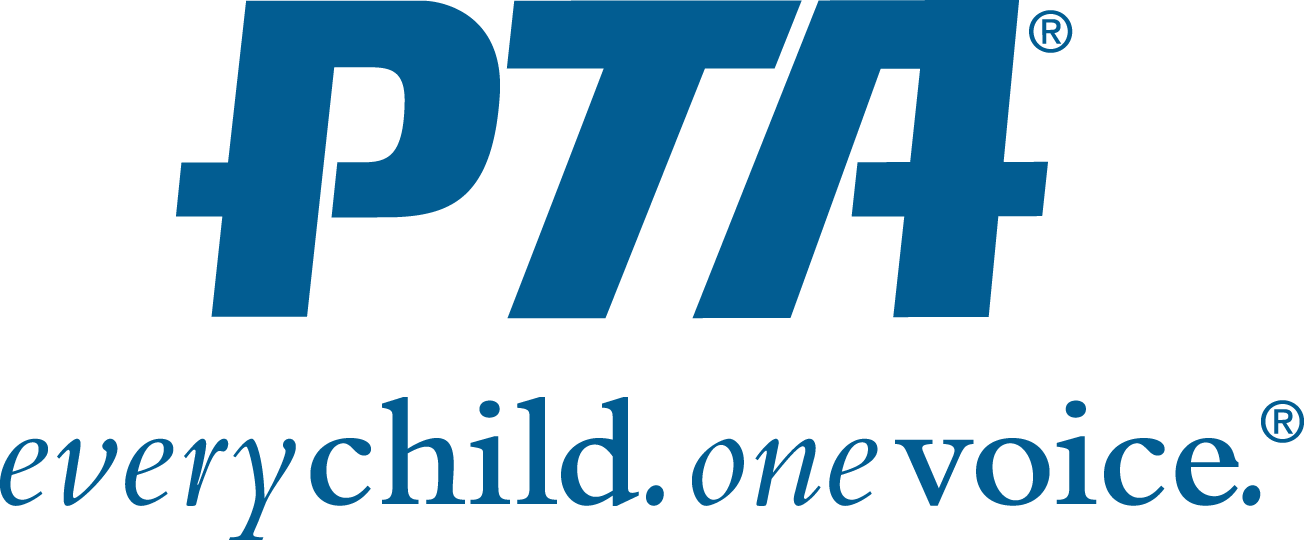 PTA Values
Collaboration
Commitment
Accountability
Respect
Inclusivity
Integrity
SOUTH CAROLINA
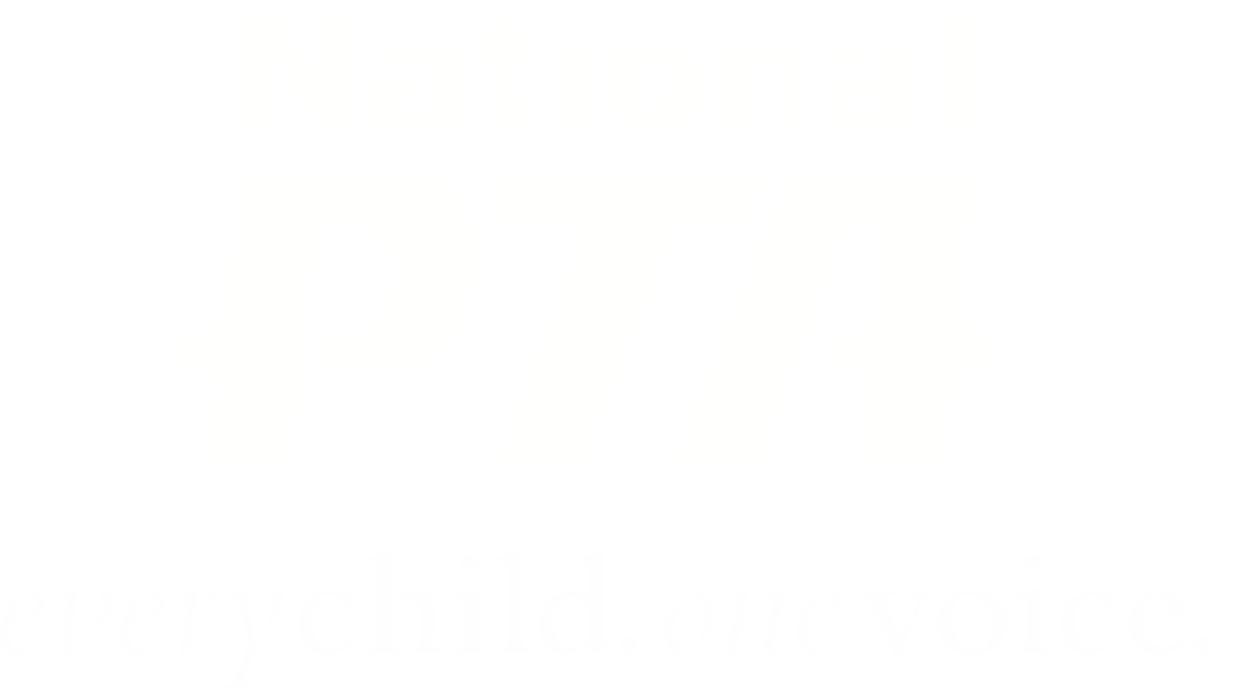 SOUTH CAROLINA
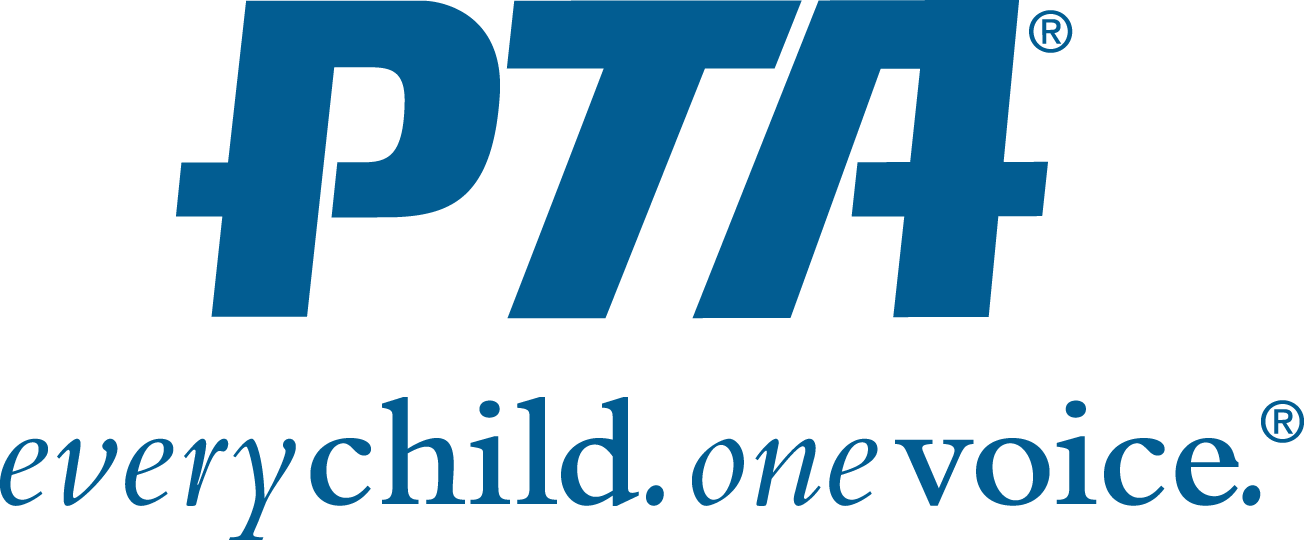 SCPTA 2013-2015 

Goal:

To Create and Implement an Outstanding Membership Service Program
SOUTH CAROLINA
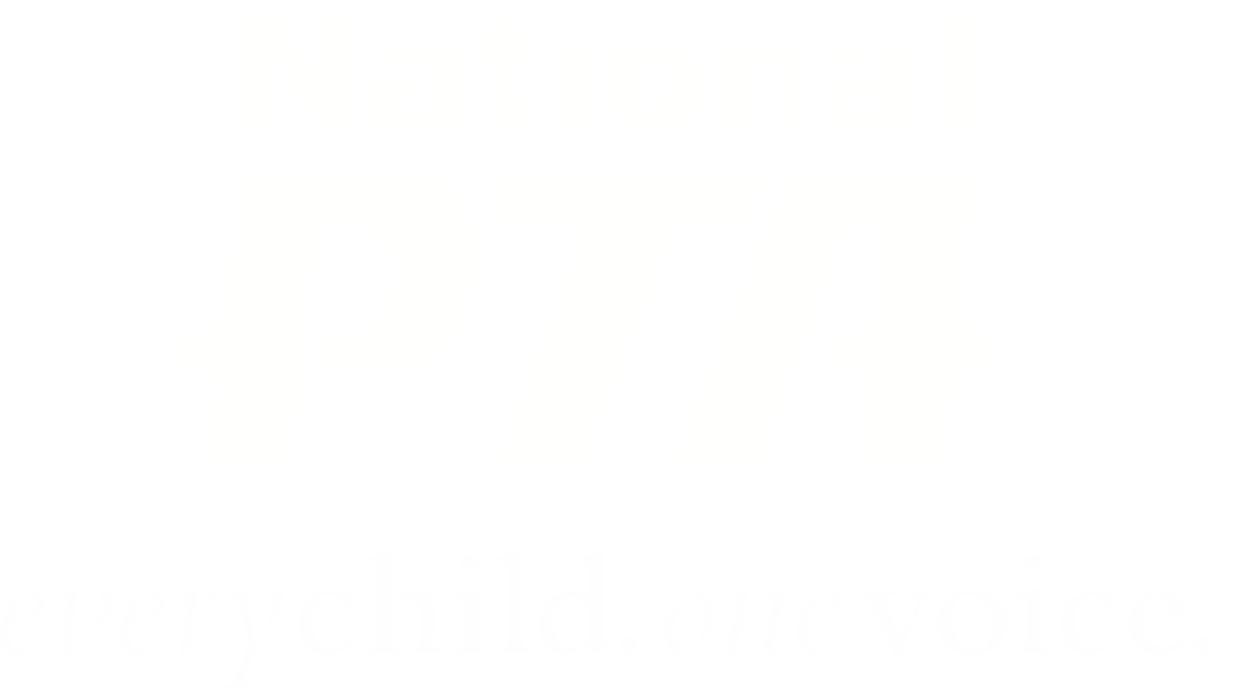 [Speaker Notes: Definitions:
For this program, SCPTA defines Outstanding as meeting our local unit leaders’ needs with providing training, tools, and resources to become effective advocates and community leaders. 

For this program, SCPTA defines Effective as planning and setting goals and achieving positive, desired results.]
SOUTH CAROLINA
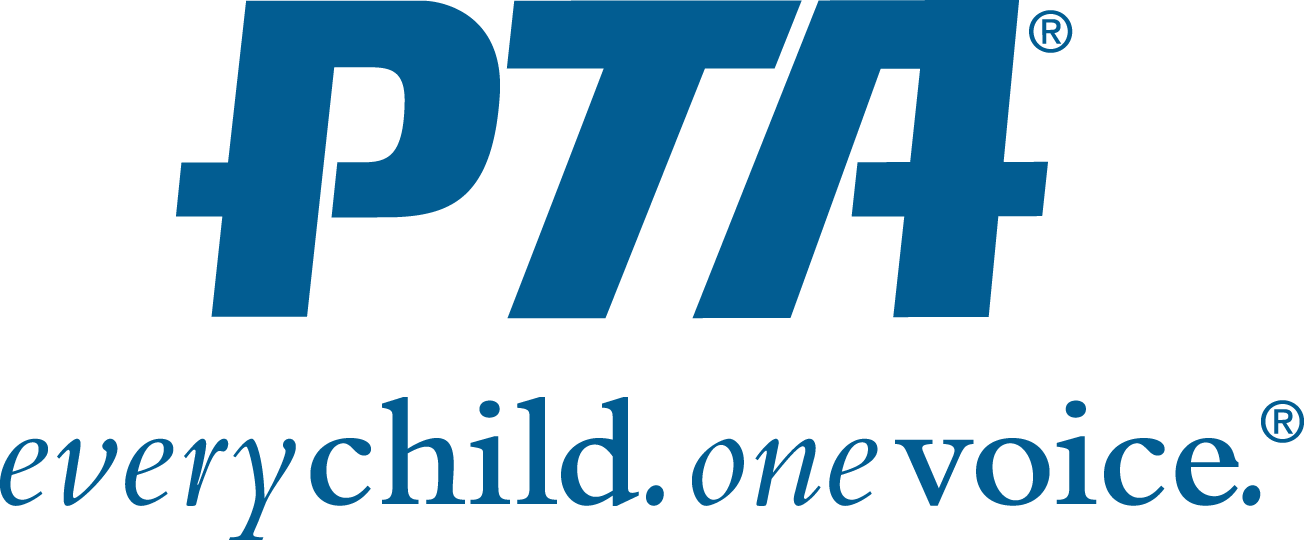 Focus:

21st Century Advocacy Awareness Training

Leadership Development

Resource Development & Acquisition
SOUTH CAROLINA
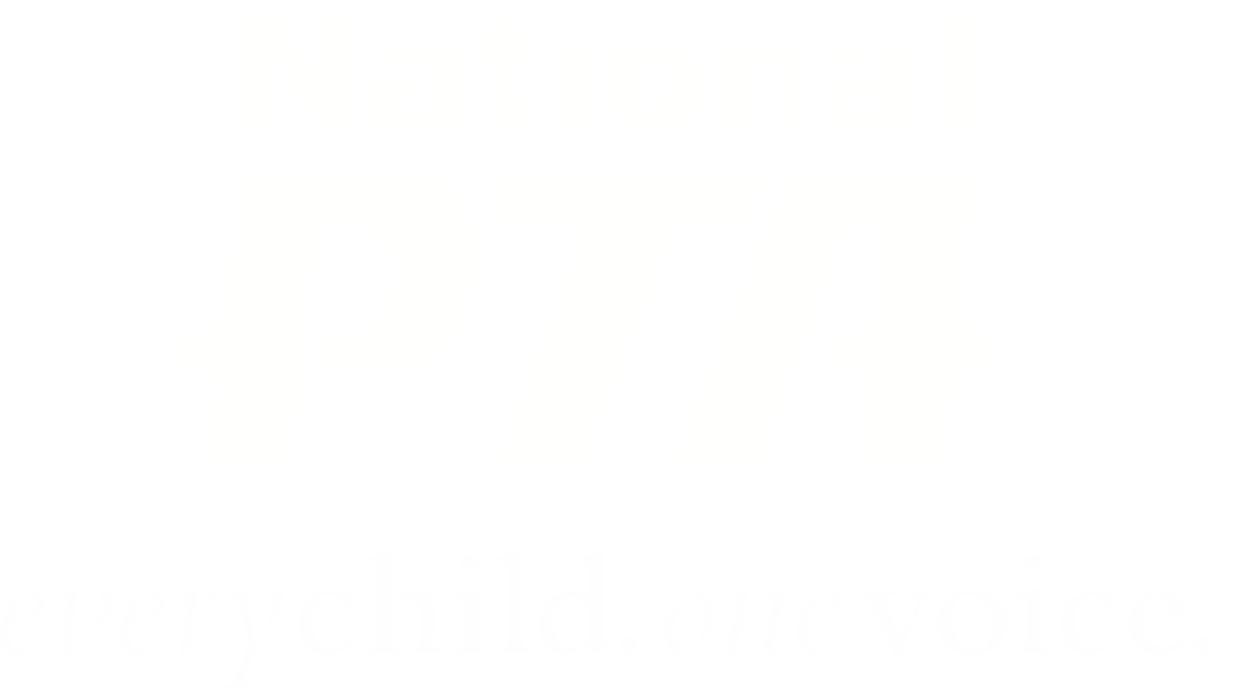 [Speaker Notes: We will re-educate South Carolina that Today’s! PTA is still the strongest child advocacy association. Period! 
We will nurture and support our local unit leaders with providing relevant and timely information, training, tools, and resources to become effective advocates and community leaders.
We will leverage our child advocacy endeavors with securing both financial and in-kind resources.]
SOUTH CAROLINA
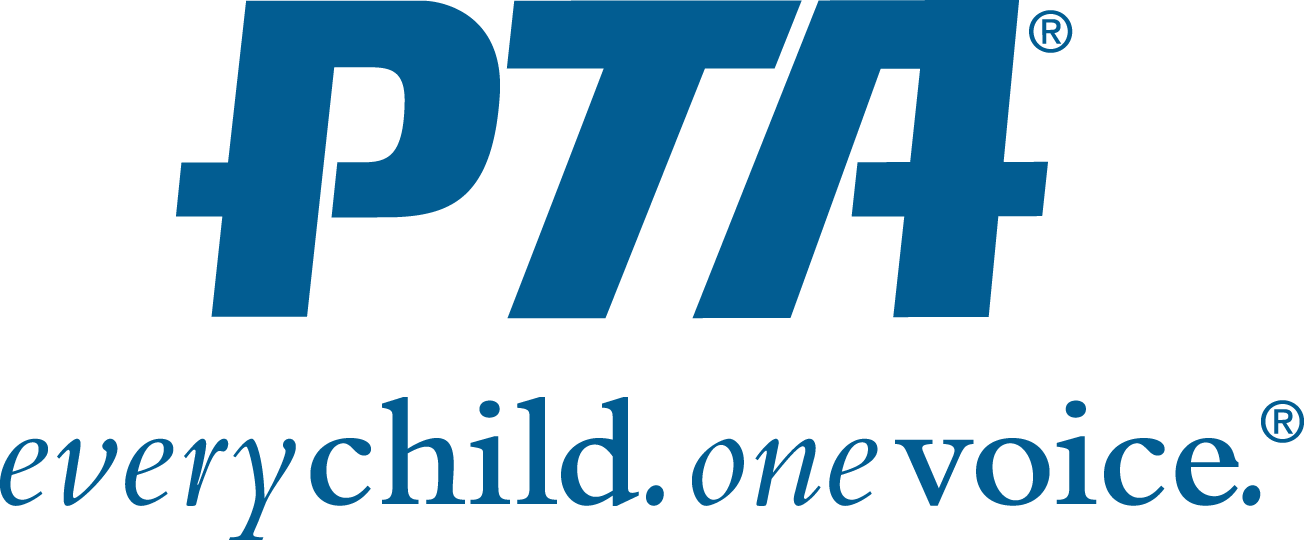 THEORY U





-OTTO SCHARMER
SOUTH CAROLINA
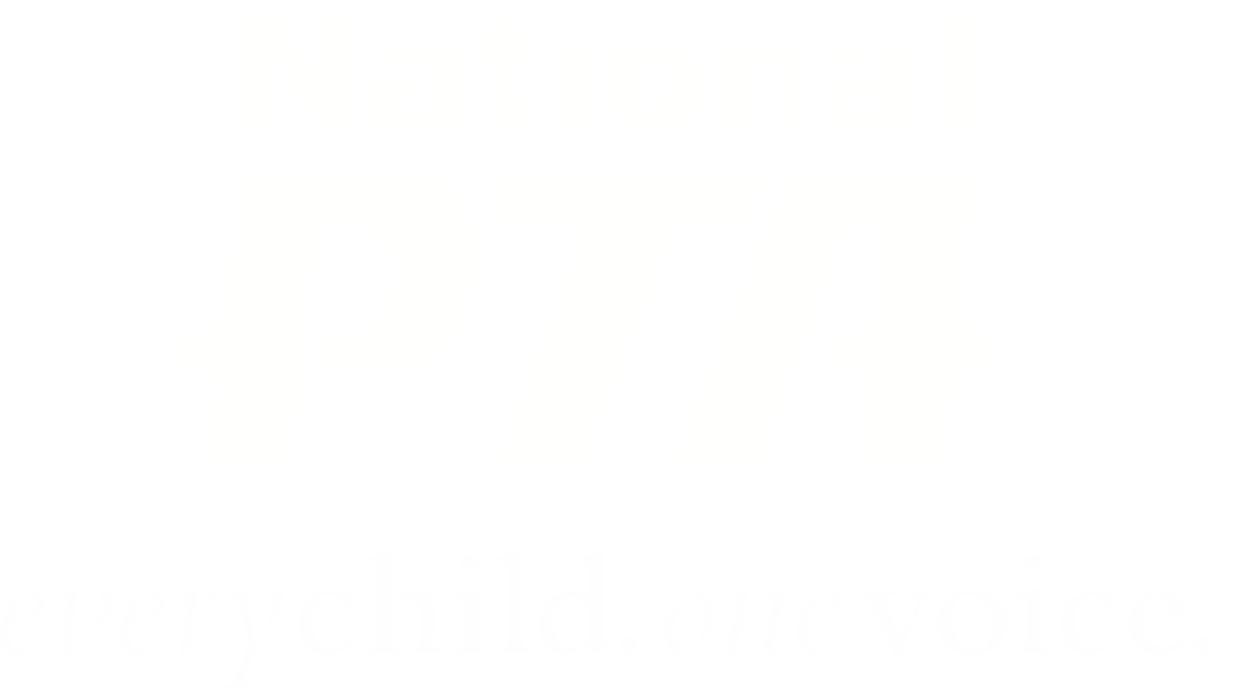 [Speaker Notes: LEADING WITH AN OPEN MIND, AN OPEN HEART, AND OPEN WILL IS BASED ON A GENTLEMEN BY THE NAME OF OTTO SCHARMER  WHO CREATED: THEORY U. THEORY U IS BASED ON YOU AS A LEADER.  THEORY US IS OUR FOUNDATION (PICTURE OF FOUNDATION)]
SOUTH CAROLINA
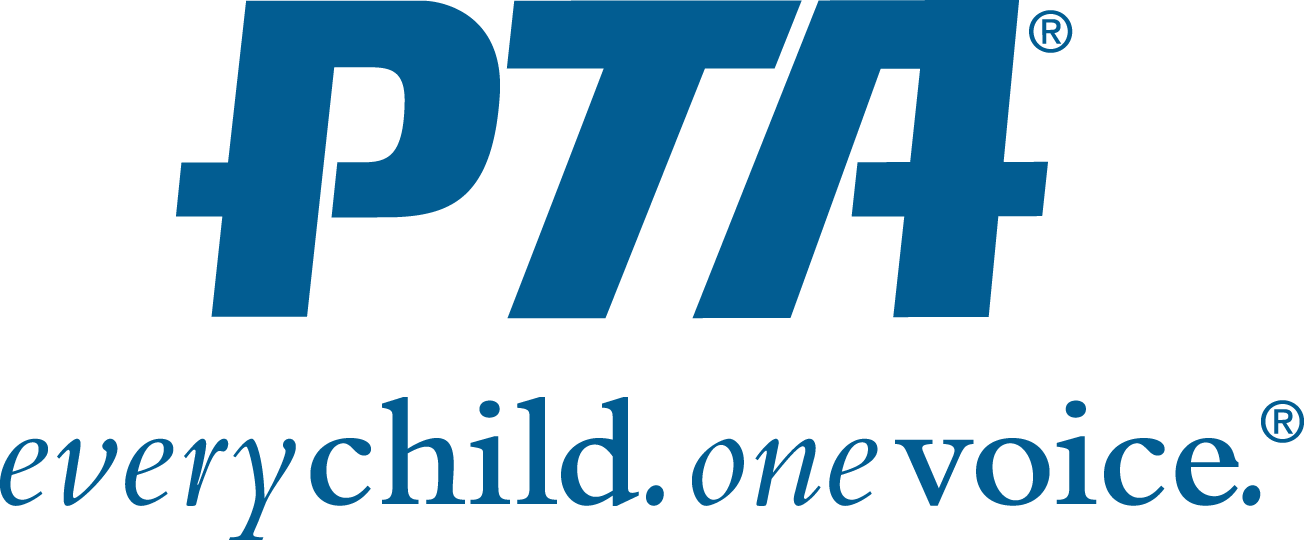 Think Differently 
(Apple Think Different ad (1997))

Source: 
http://www.youtube.com/watch?v=nmwXdGm89Tk
SOUTH CAROLINA
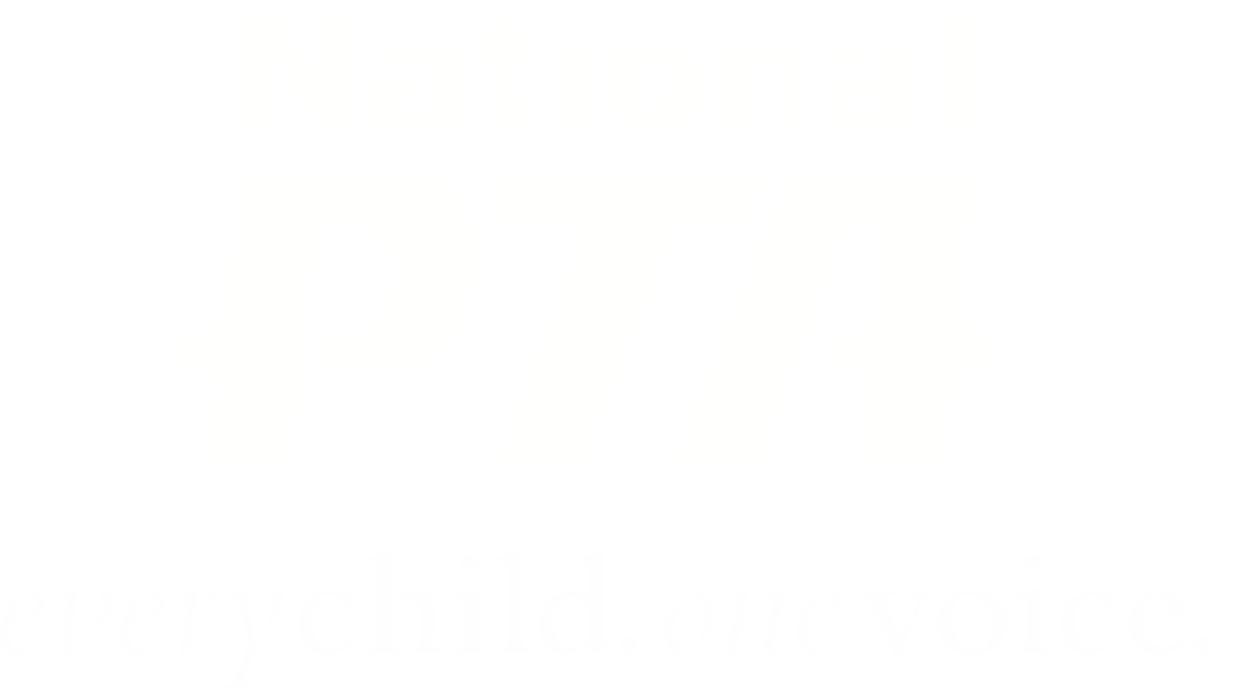 [Speaker Notes: LEADING WITH AN OPEN MIND, AN OPEN HEART, AND OPEN WILL IS BASED ON A GENTLEMEN BY THE NAME OF OTTO SCHARMER  WHO CREATED: THEORY U. THEORY U IS BASED ON YOU AS A LEADER.  THEORY US IS OUR FOUNDATION (PICTURE OF FOUNDATION)]
SOUTH CAROLINA
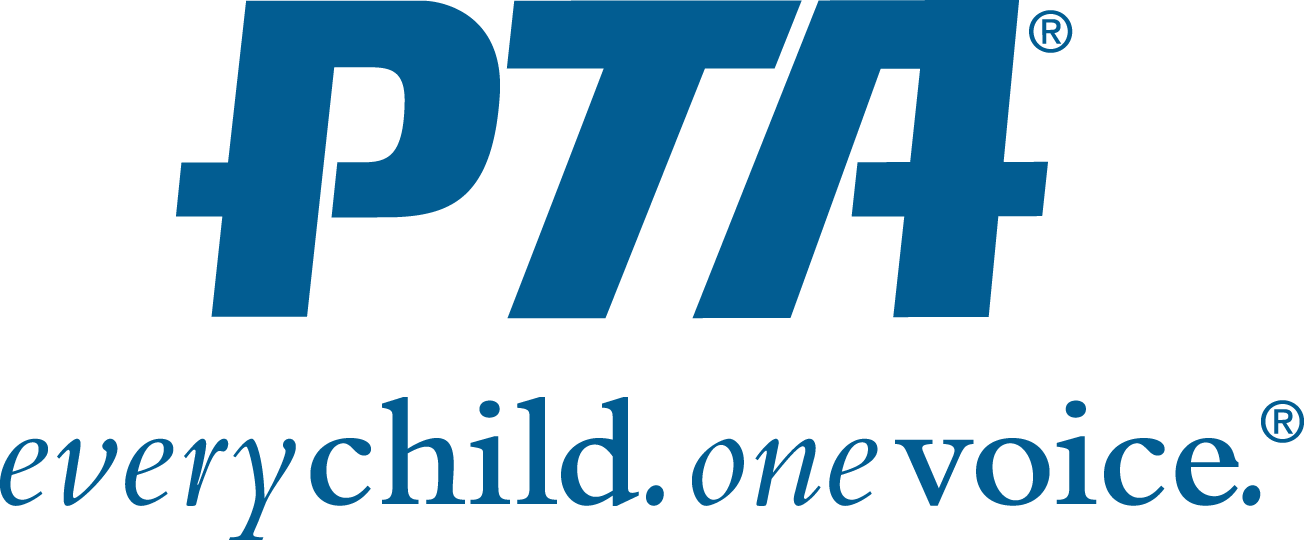 EVERYONE A LEADER



-BERGMANN, ET AL.
SOUTH CAROLINA
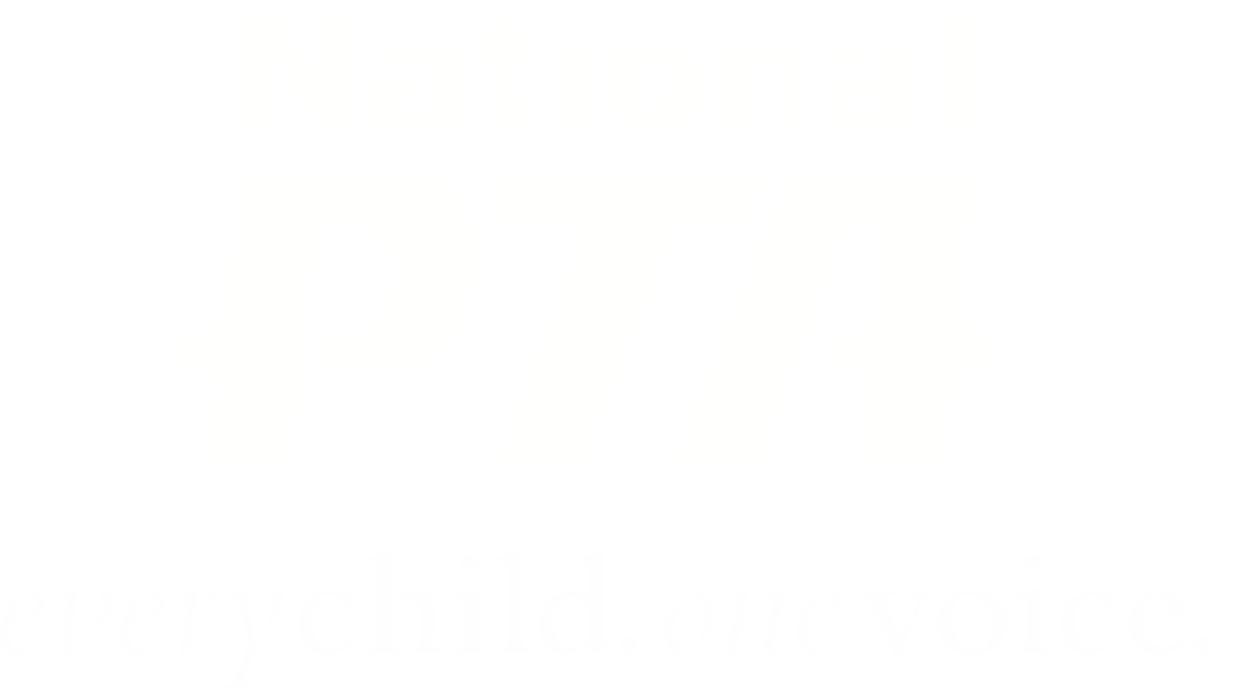 SOUTH CAROLINA
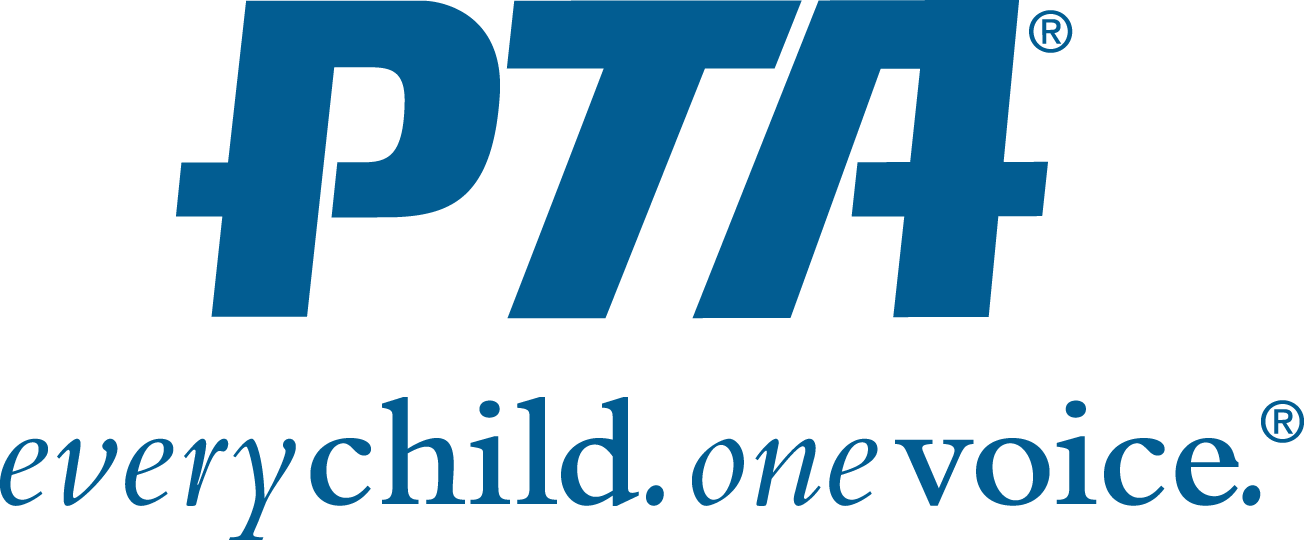 LEADING FROM THE FUTURE AS IT EMERGES


-OTTA SCHARMER
SOUTH CAROLINA
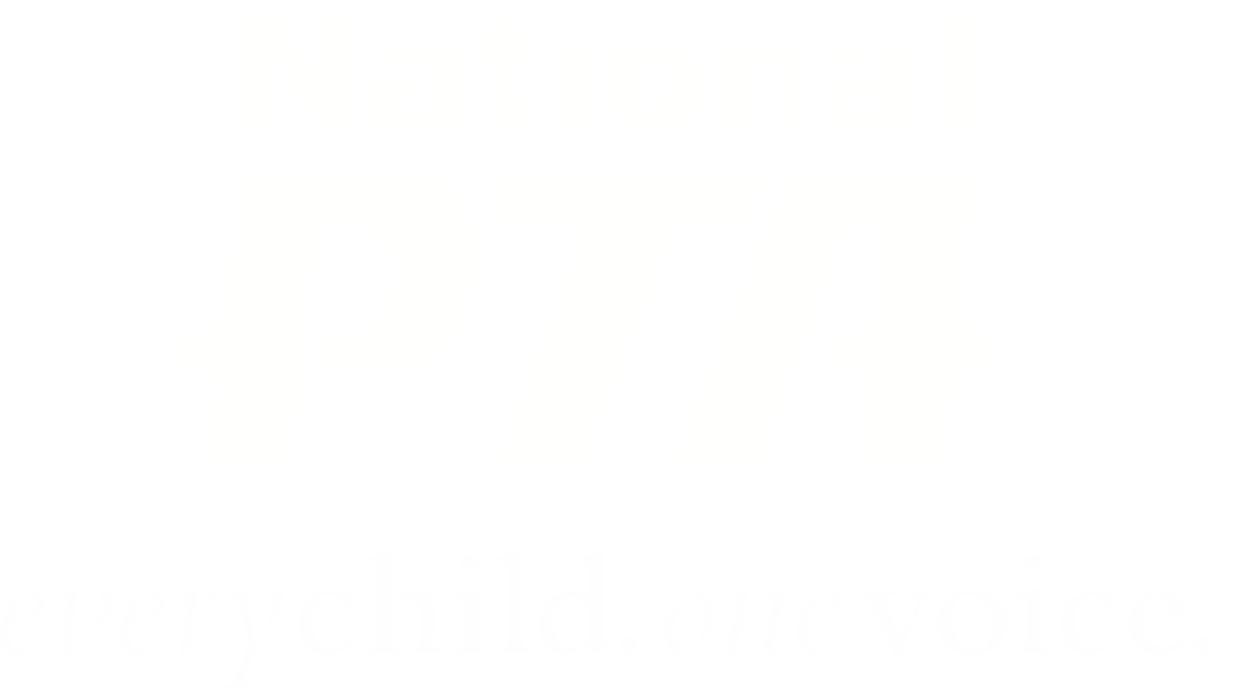 SOUTH CAROLINA
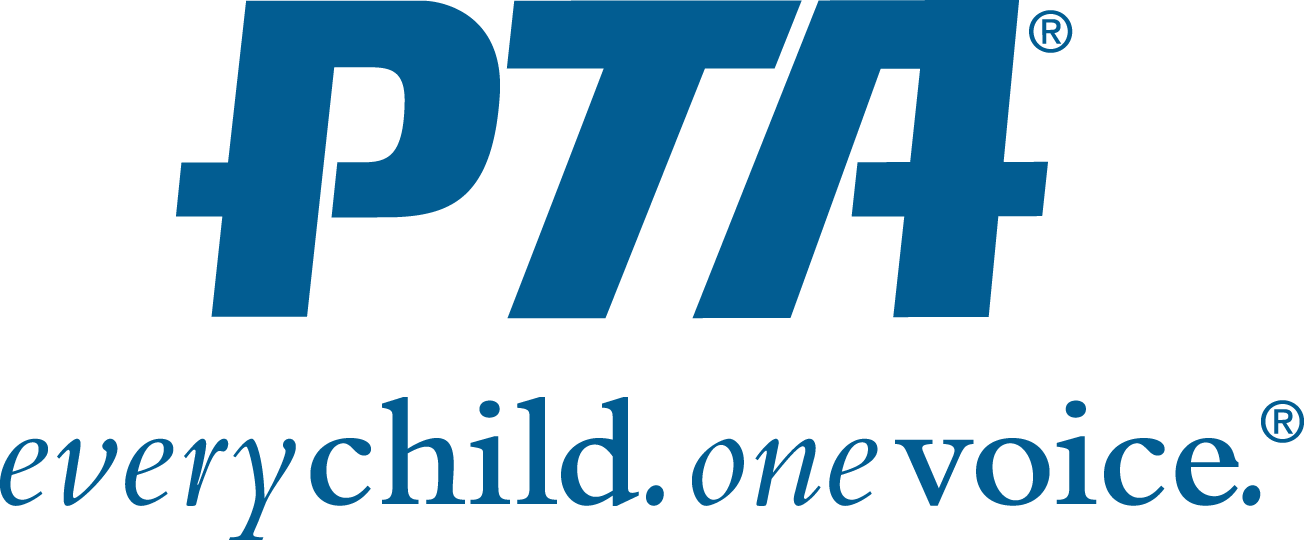 OPEN MIND …





-OTTO SCHARMER
SOUTH CAROLINA
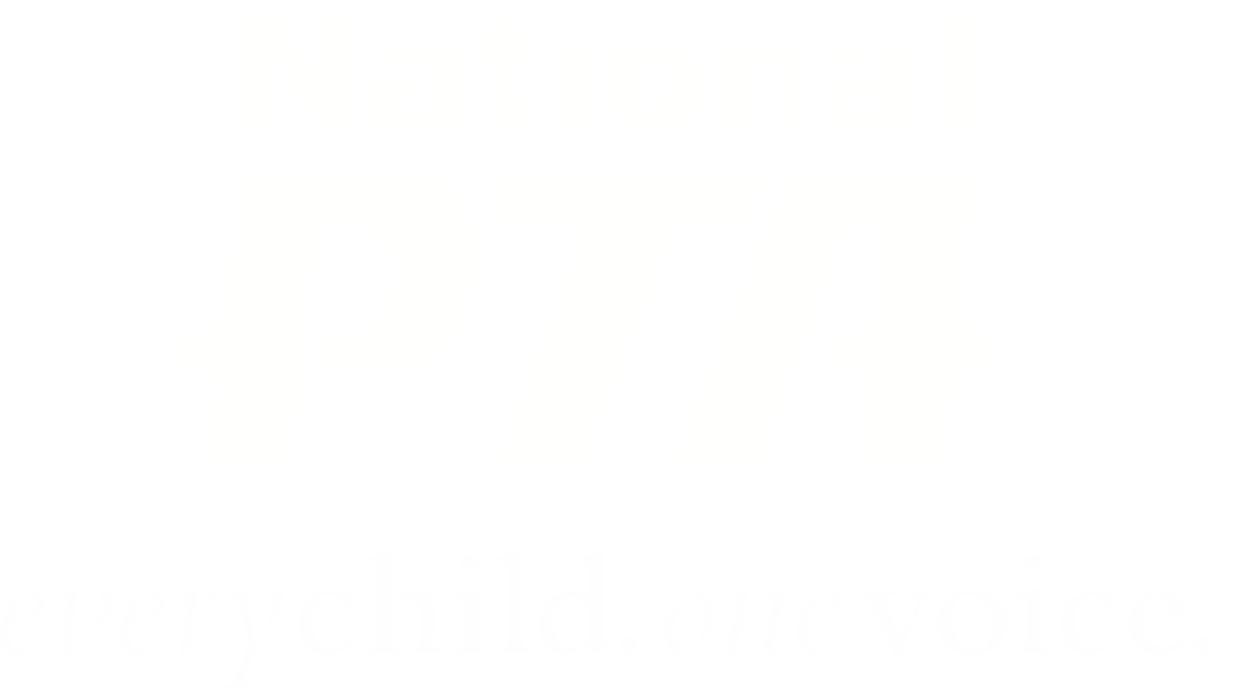 SOUTH CAROLINA
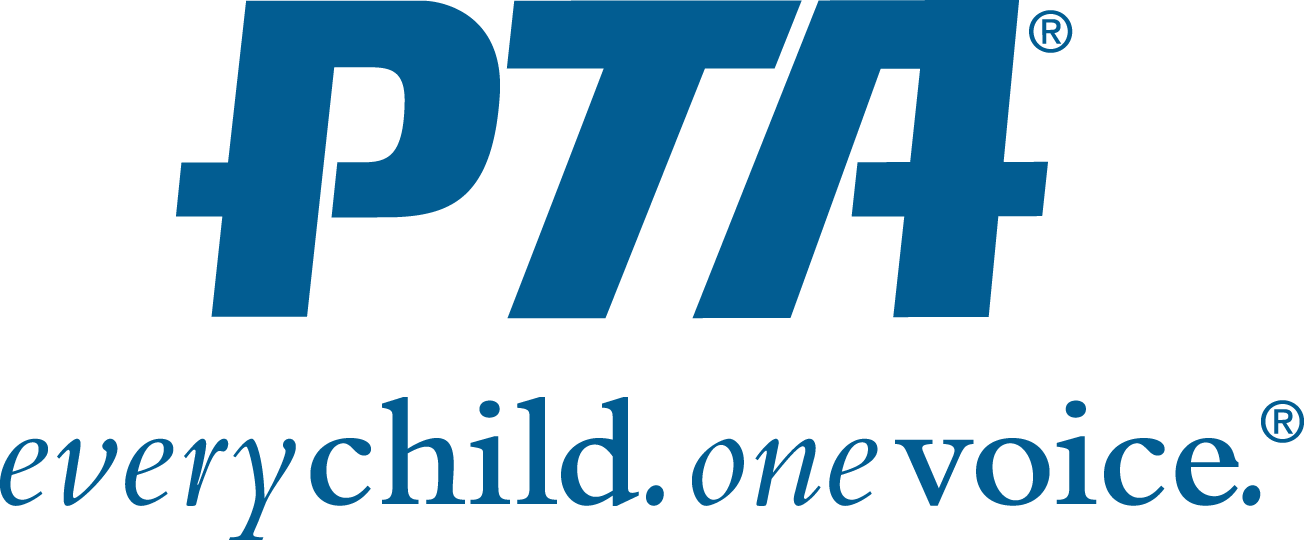 OPEN HEART …





-OTTO SCHARMER
SOUTH CAROLINA
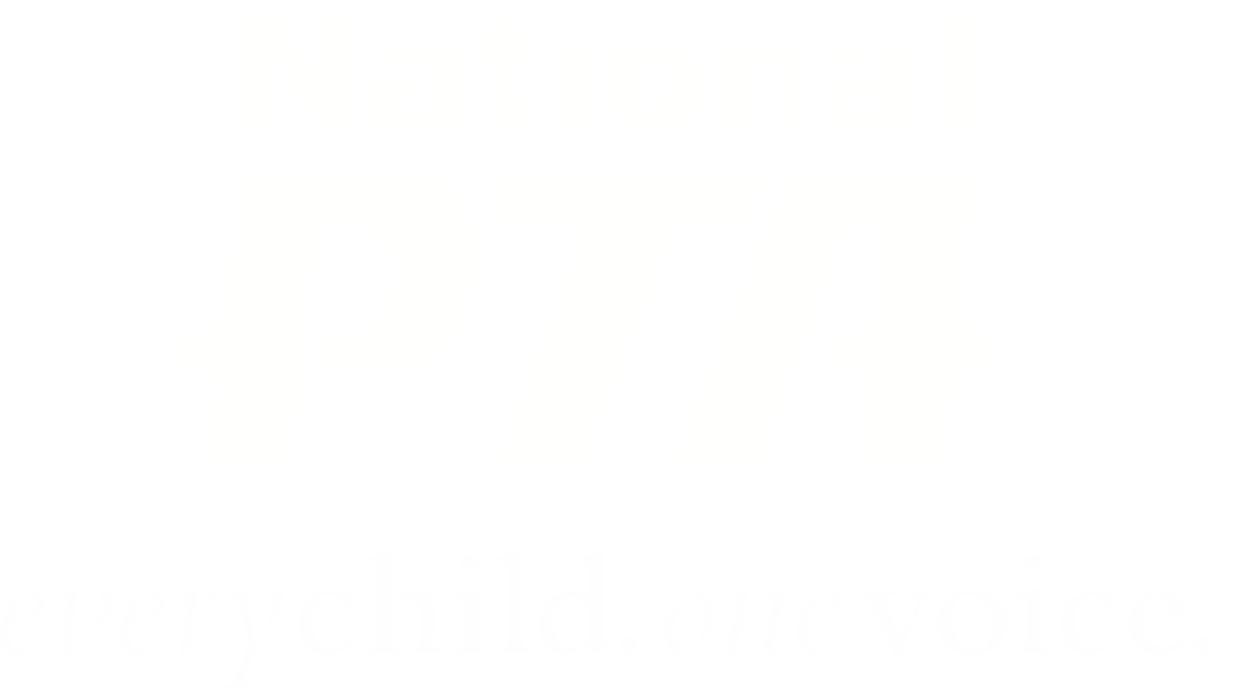 SOUTH CAROLINA
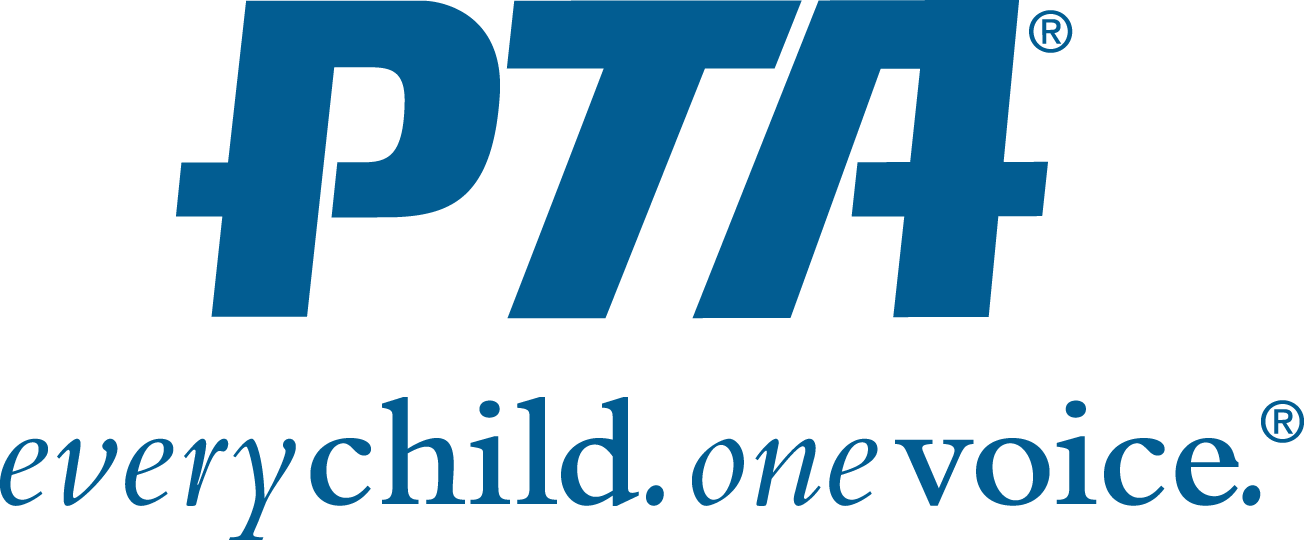 OPEN WILL …





-OTTO SCHARMER
SOUTH CAROLINA
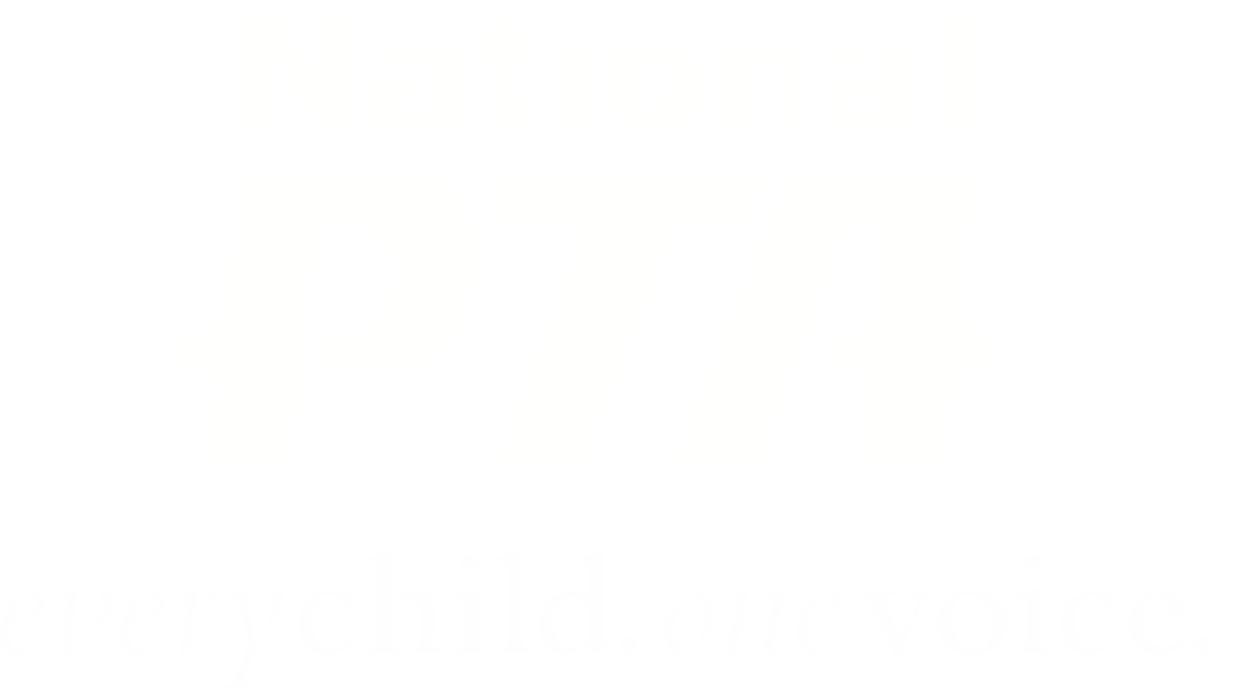 SOUTH CAROLINA
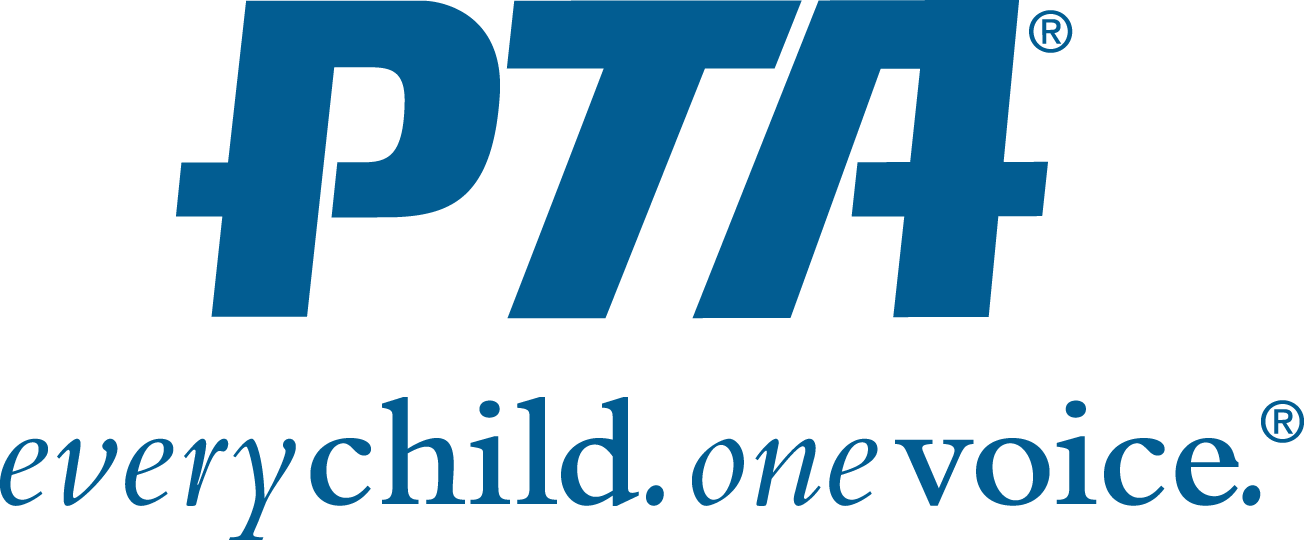 LETTING GO AND LETTING COME 





-OTTO SCHARMER
SOUTH CAROLINA
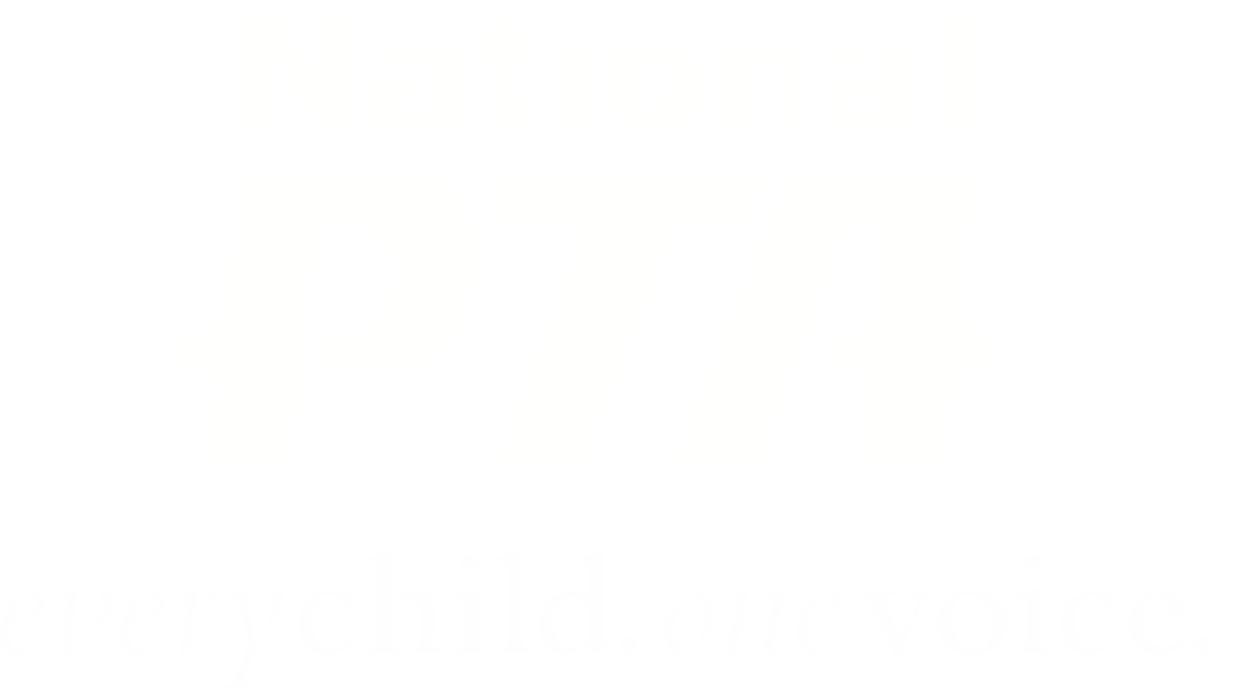 SOUTH CAROLINA
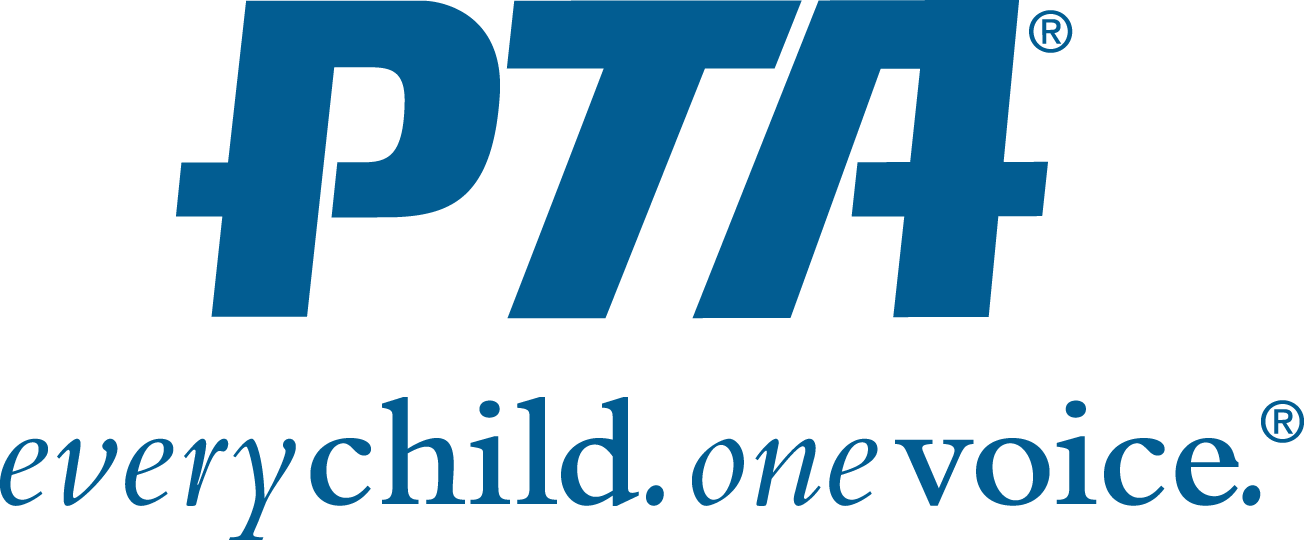 CO-CREATING 
ENDLESS POSSIBILITIES 



-OTTO SCHARMER
SOUTH CAROLINA
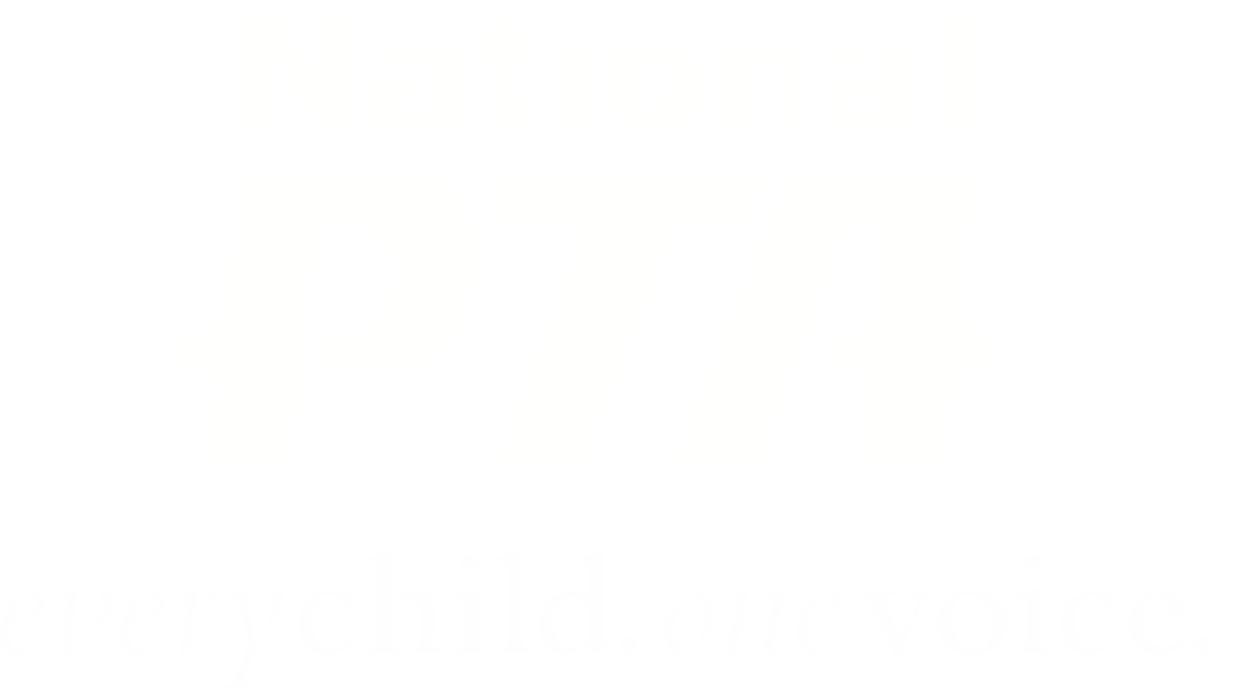 SOUTH CAROLINA
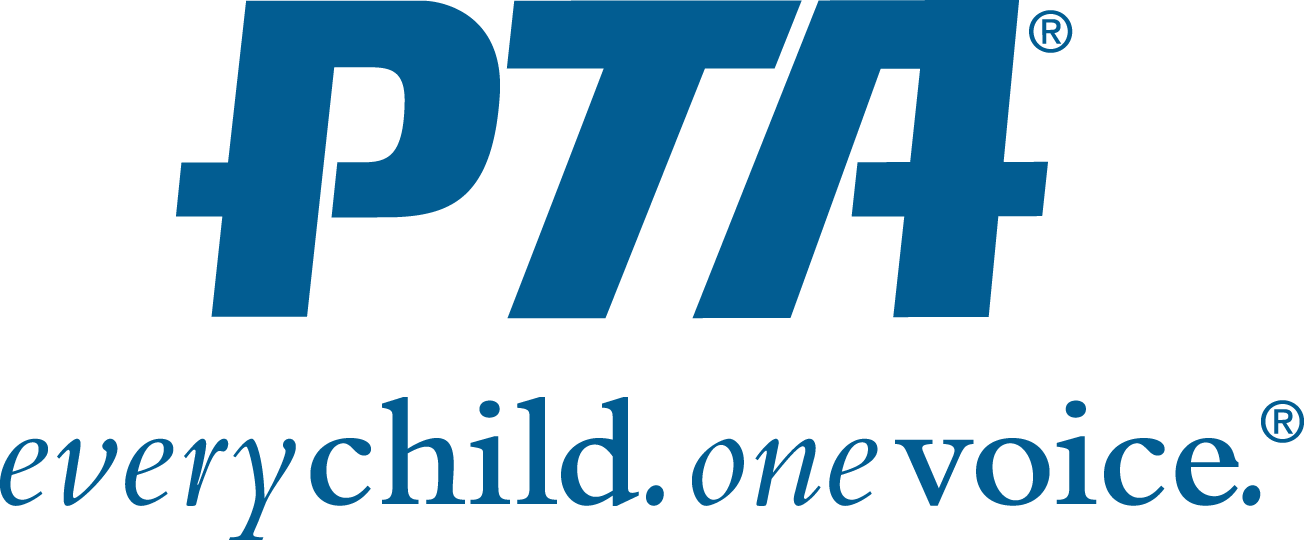 WHAT KIND OF LEADER ARE YOU?
SOUTH CAROLINA
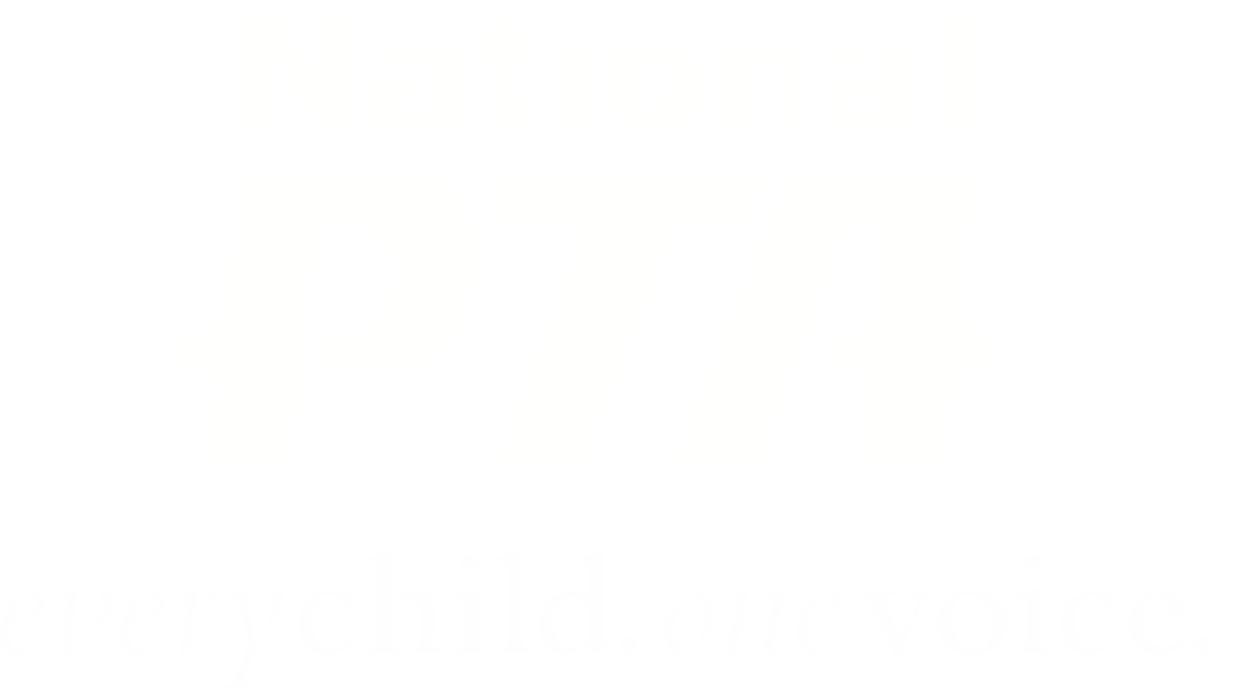 [Speaker Notes: Please enjoy the Conference.]
SOUTH CAROLINA
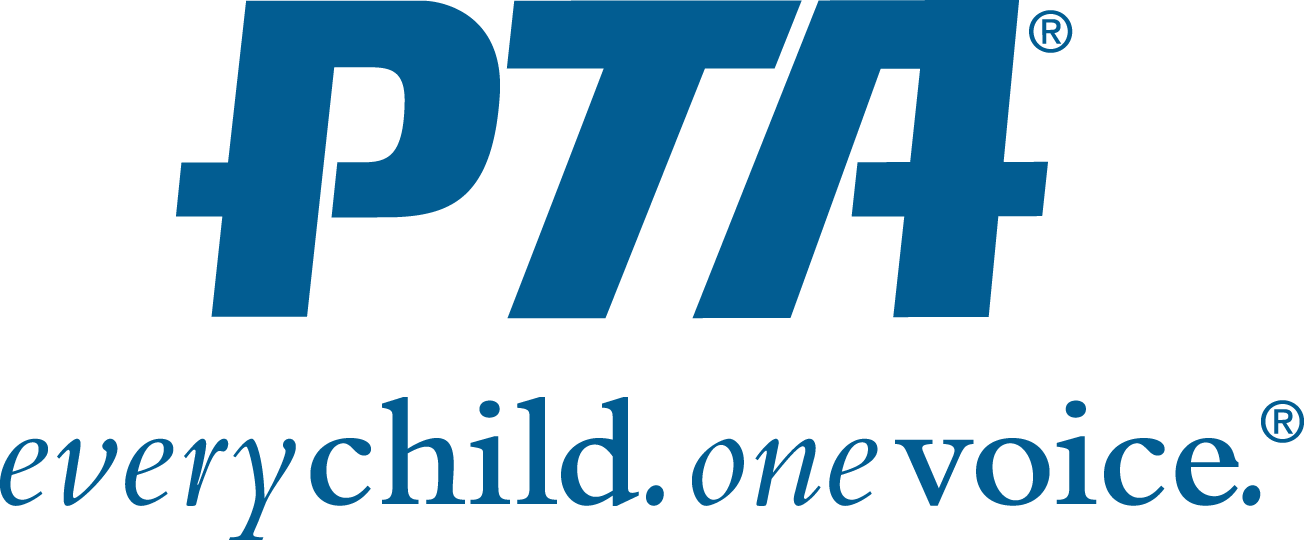 Clifford L. Fulmore
president@scpta.org
843.735.1835
1826 Henderson Street
Columbia, SC 29201
Office: (800)743-3PTA
Fax: (803)765-0399
Website: www.scpta.org
Email: office@scpta.org
SOUTH CAROLINA
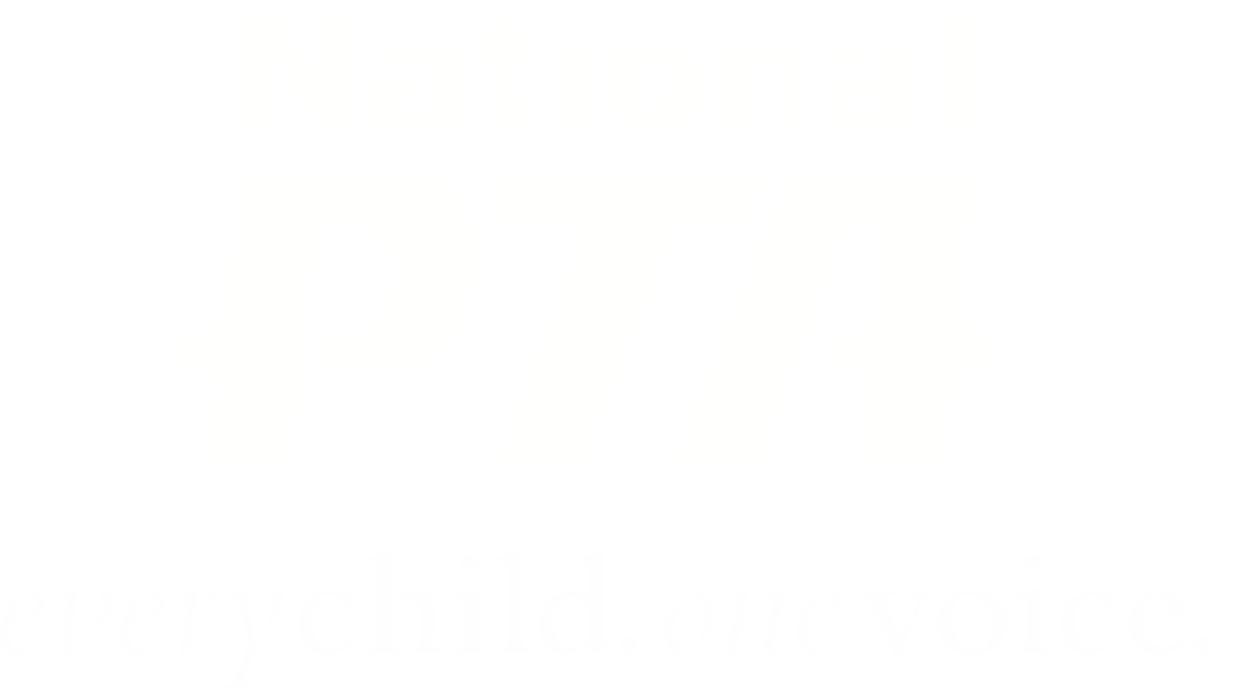